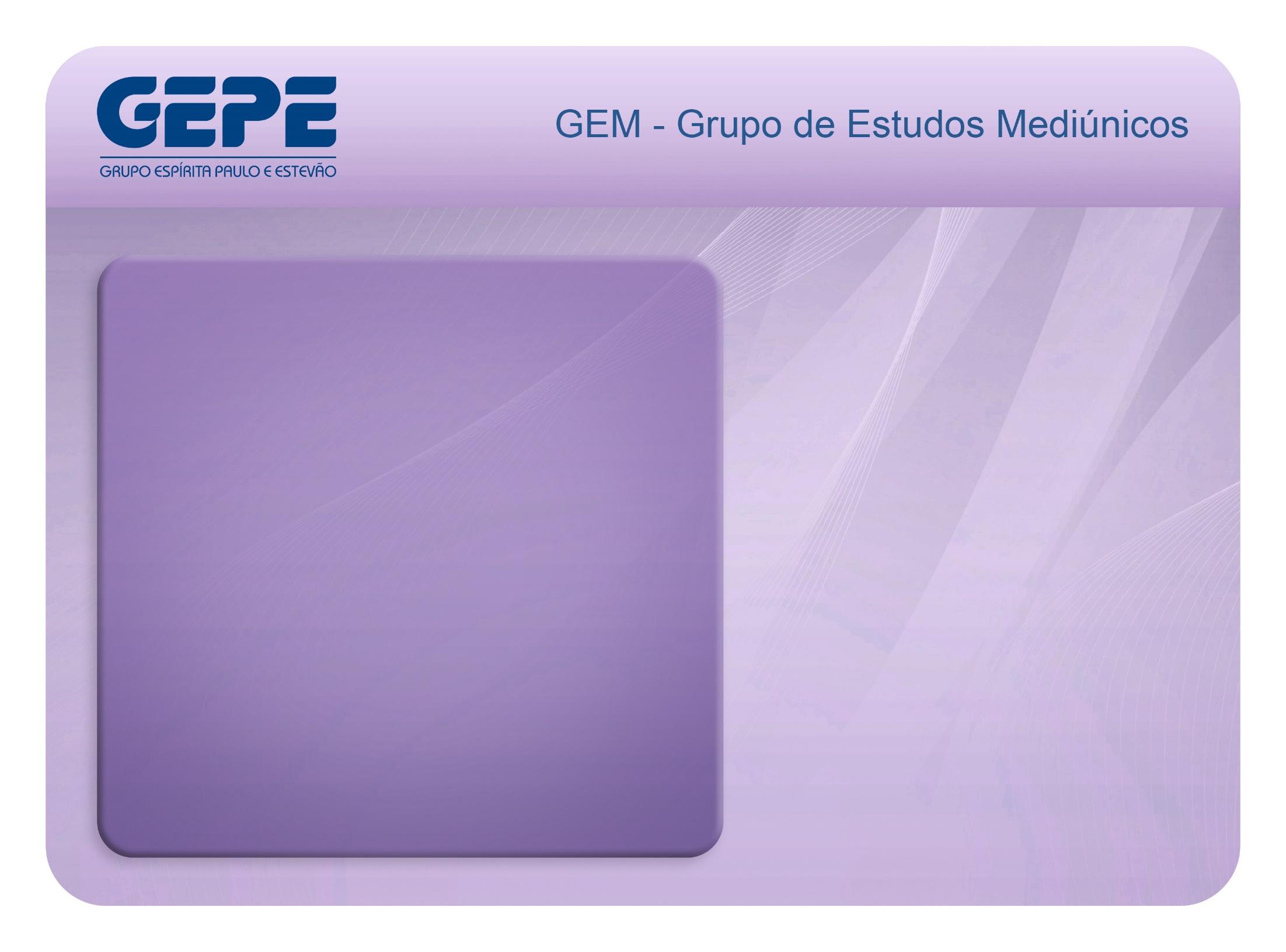 CURSO DE EDUCAÇÃO MEDIÚNICA
AULA 24
Doutrinação
Parte 3
1
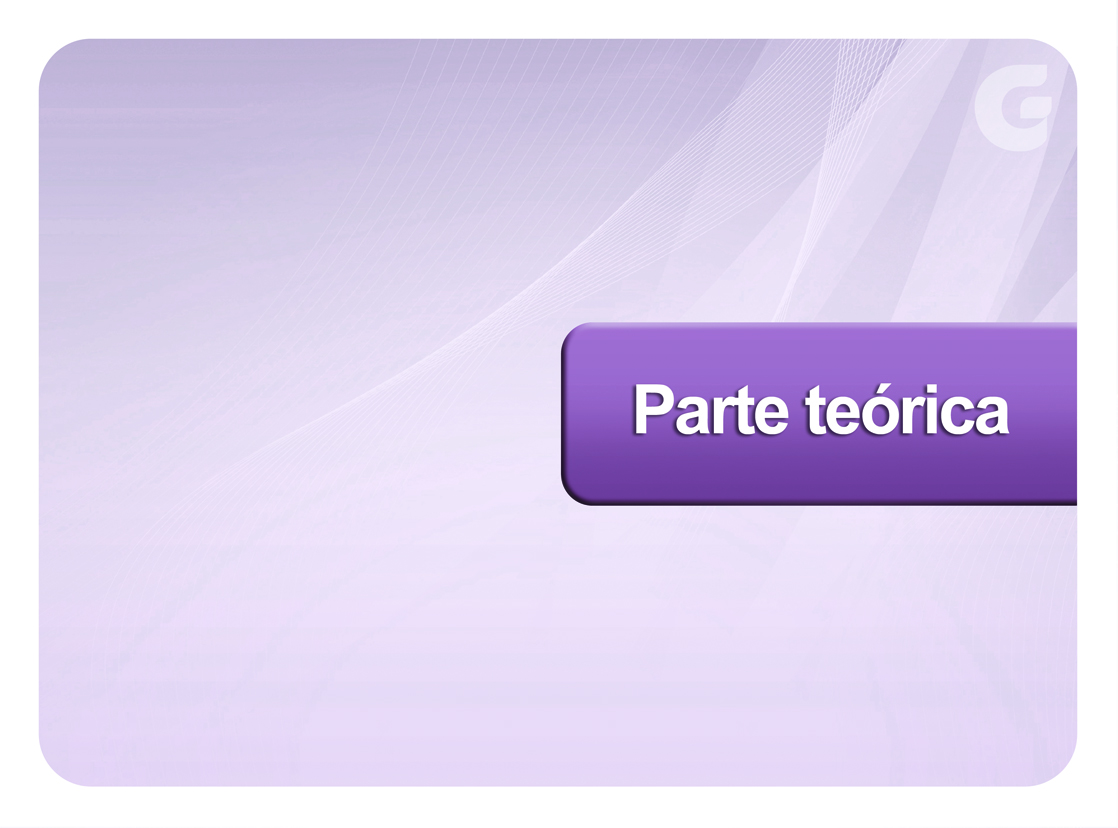 2
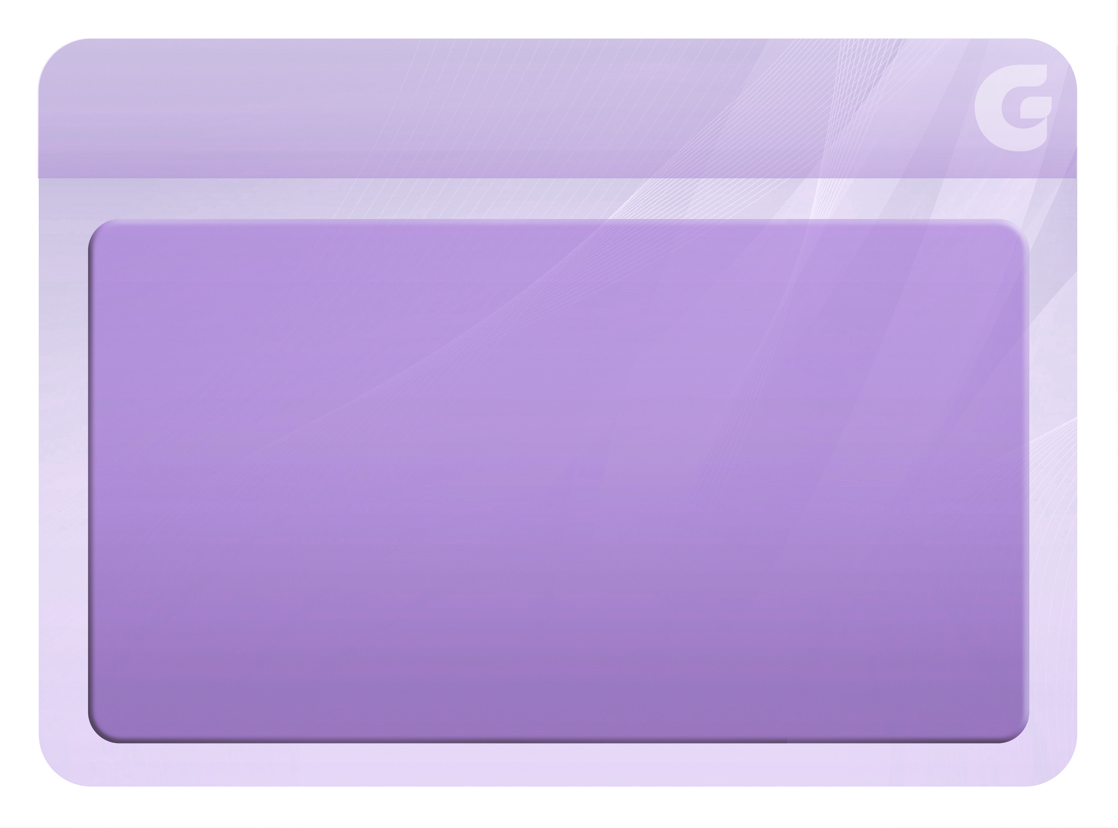 RECOMENDAÇÕES AO DOUTRINADOR
3
[Speaker Notes: Debilidade natural ou por doença.]
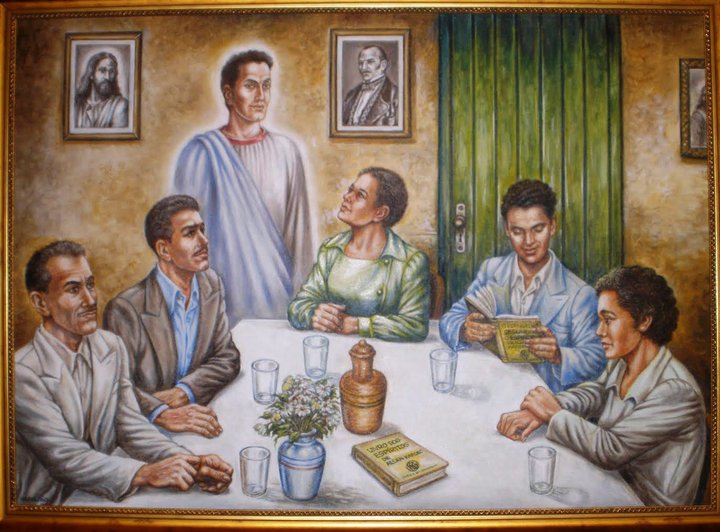 Pedir ajuda aos benfeitores para afastar entidades que desejam prejudicar a reunião mediúnica
4
Não tocar no médium
5
[Speaker Notes: Pode causar interferência magnética
Médium pode reclamar de assédio, de que está se aproveitando etc.]
Evitar comunicações simultâneas
6
Encaminhar irmãos
que não falam
7
Encaminhar irmãos
que não dão sinais 
de aproveitamento
8
Limitar de duas a três comunicações por médium
9
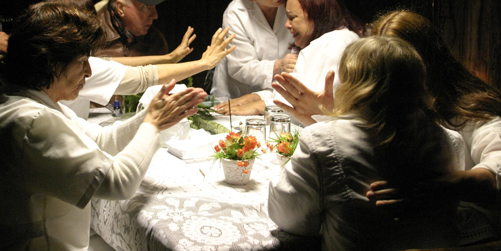 Não permitir desequilíbrio
do médium
10
Não permitir gritos, choro alto, batidas na mesa, batida com os pés ou qualquer desequilíbrio
do médium
11
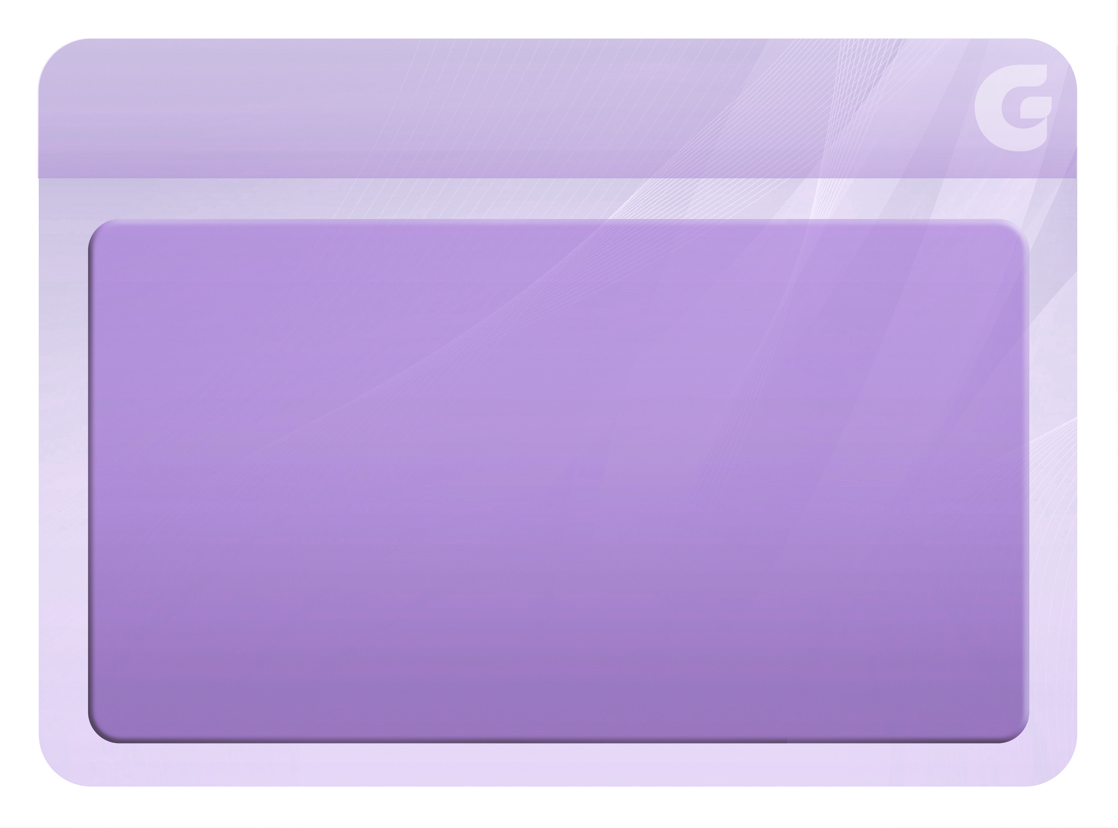 RECOMENDAÇÕES AO GRUPO
12
[Speaker Notes: Debilidade natural ou por doença.]
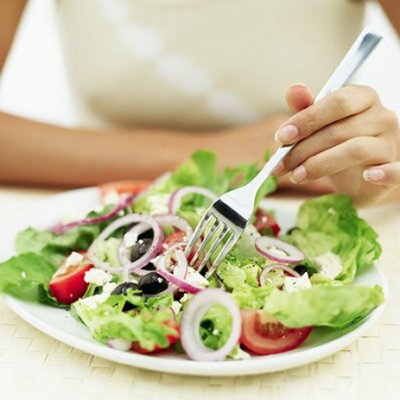 Alimentação leve
13
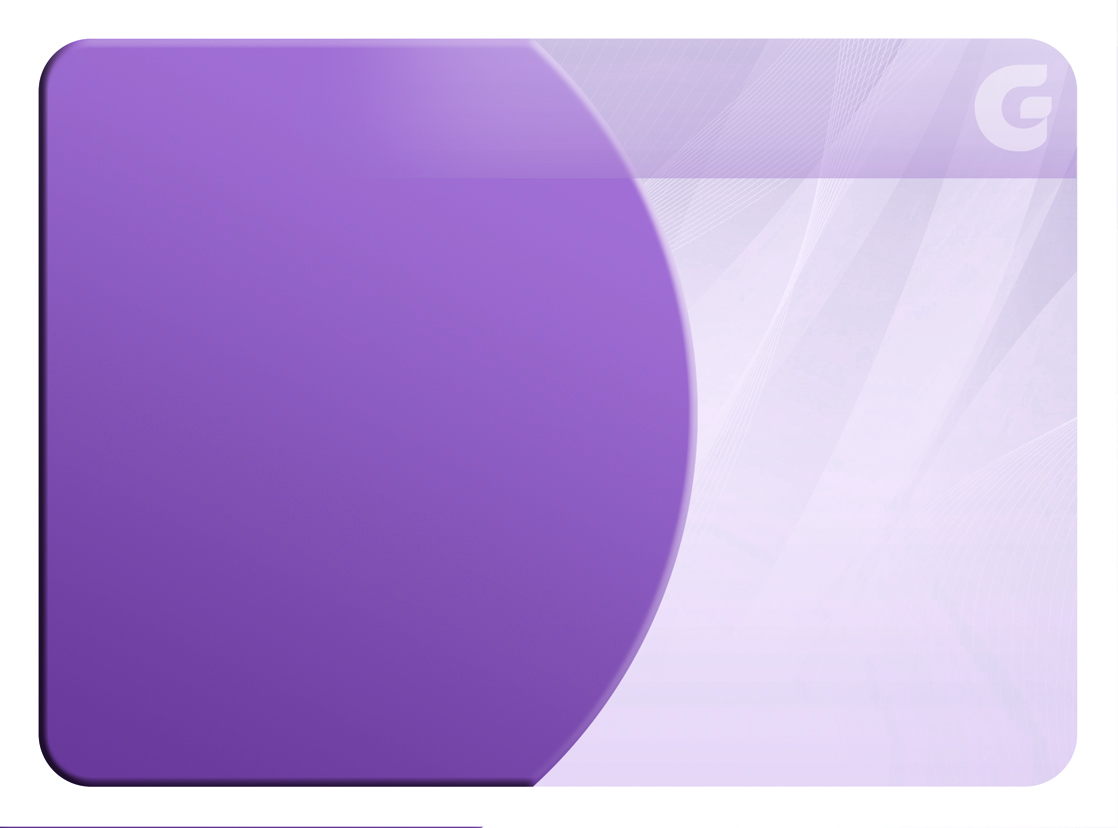 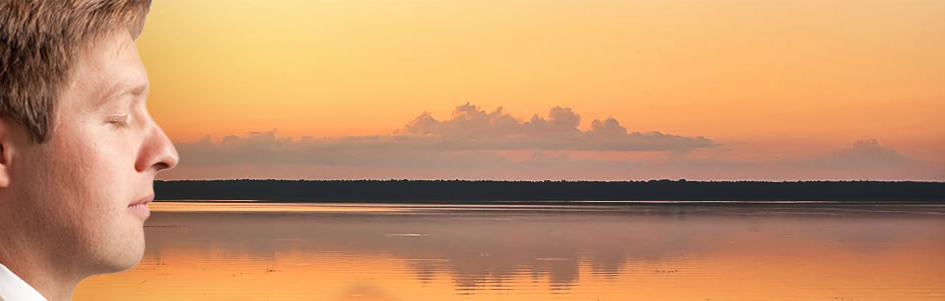 Meditação
14
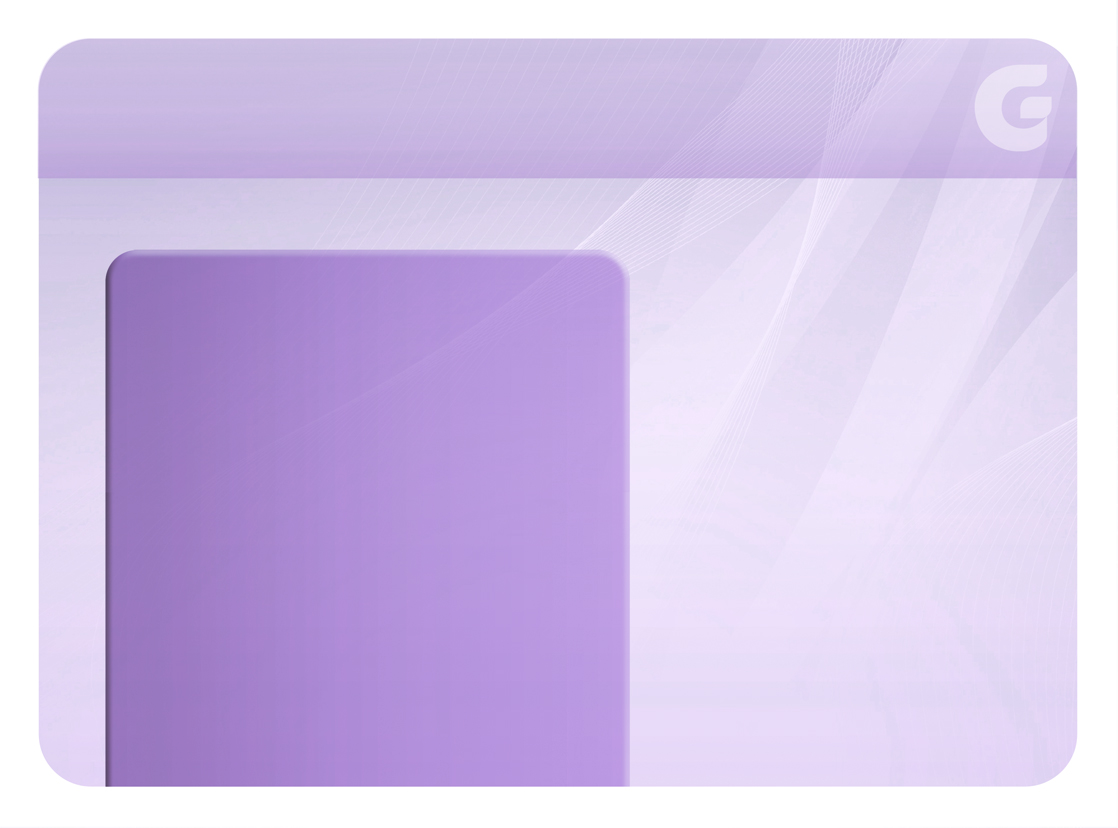 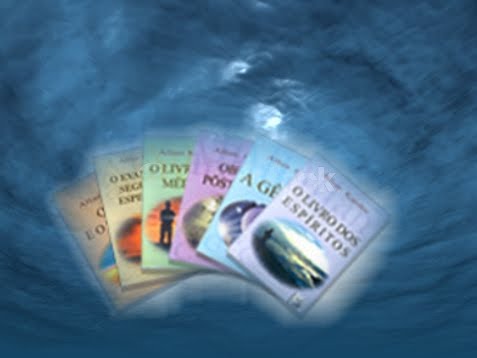 Leitura 
Espírita
15
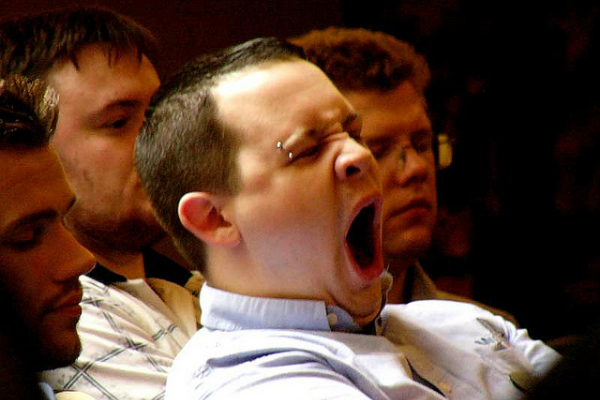 Sono durante
as reuniões?
16
Pontualidade
e assiduidade
17
Frequência ao ESDE
18
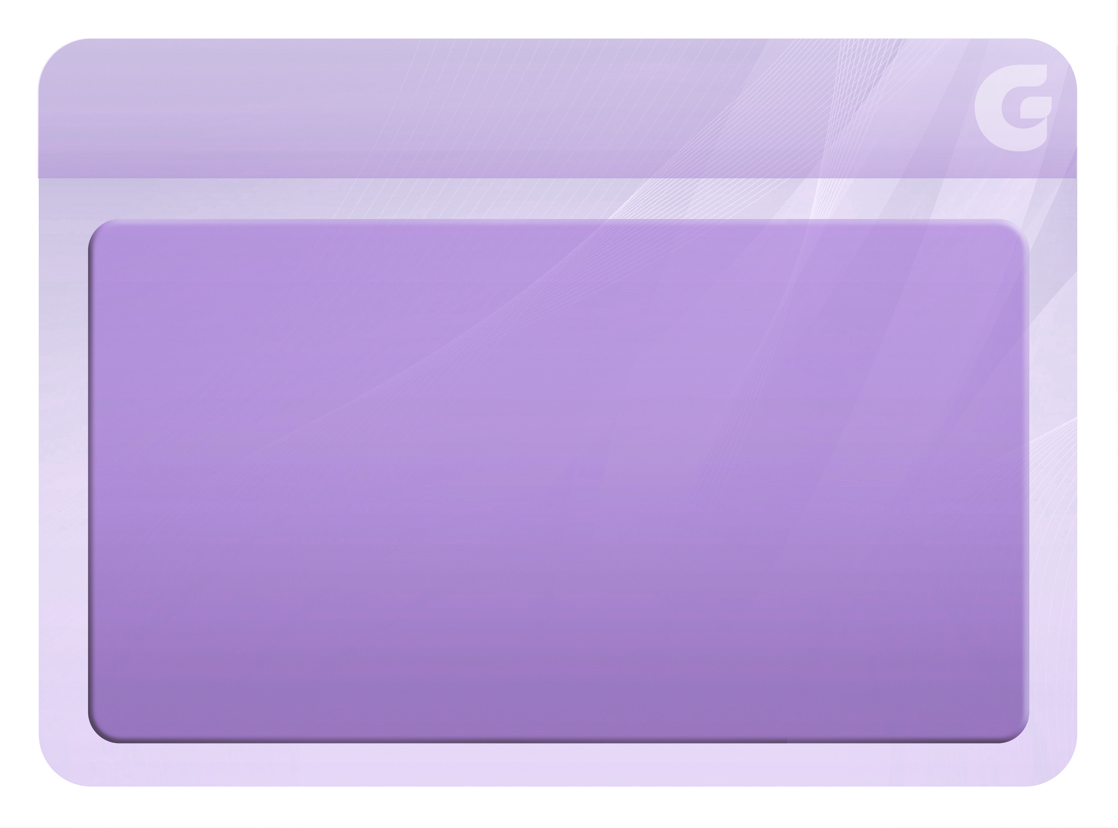 TIPOS DE COMUNICANTES
19
[Speaker Notes: Debilidade natural ou por doença.]
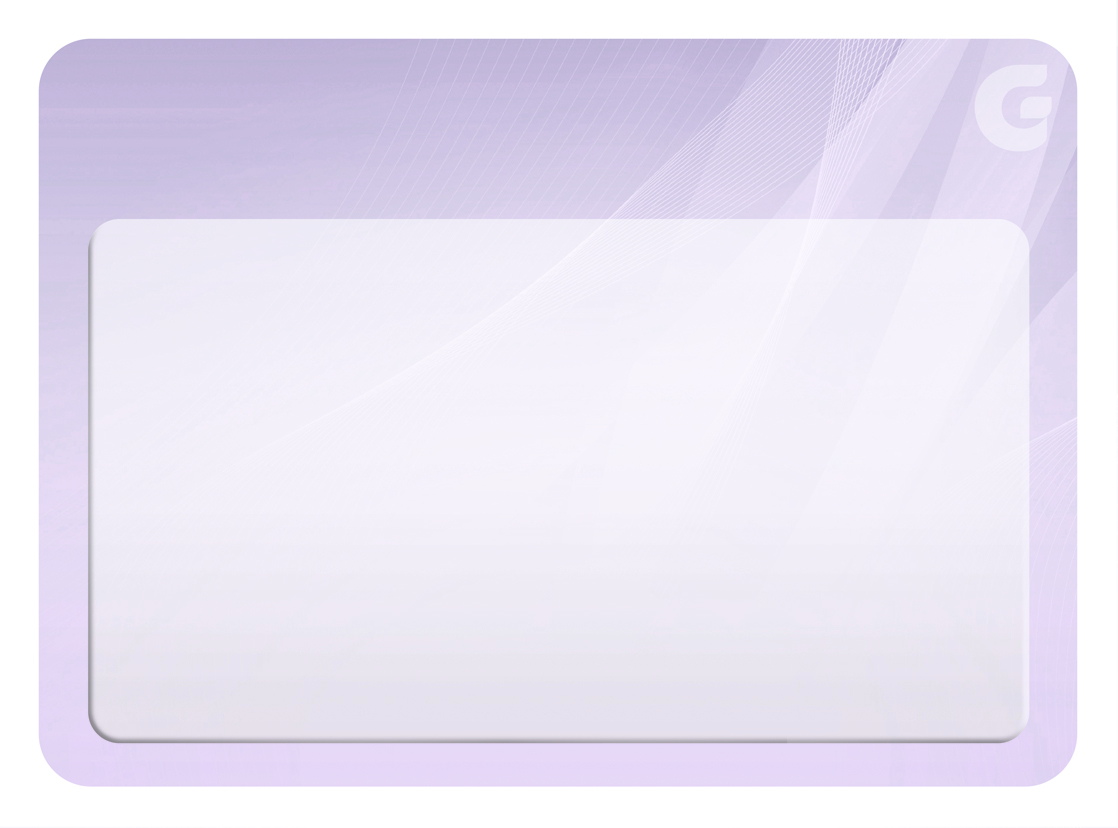 A classificação é 
baseada no modo
como os Espíritos se apresentam nas reuniões de desobsessão
20
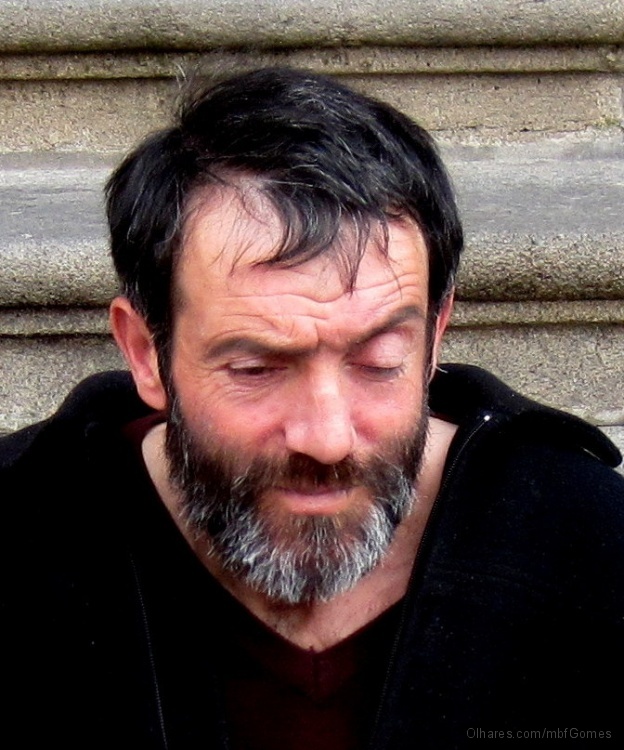 Sofredores
21
Que desconhecem
sua situação
22
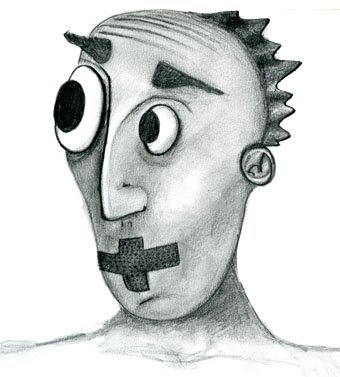 Que não
conseguem falar
23
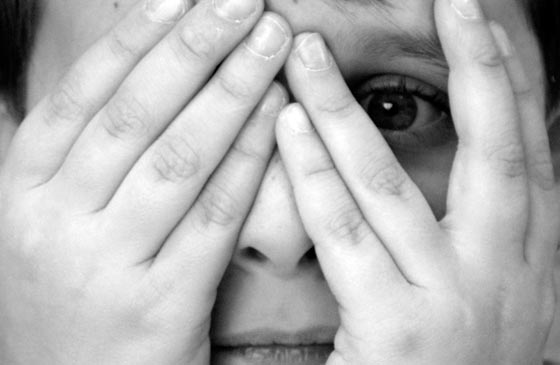 Amedrontados
24
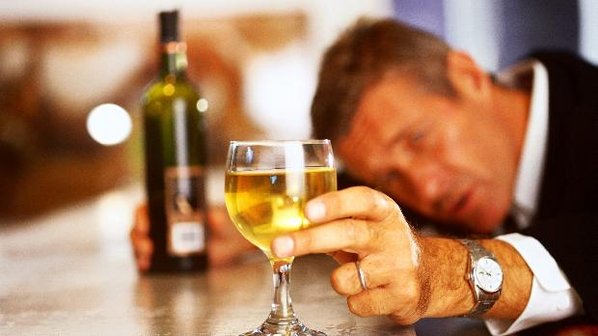 Alcoólatras e toxicômanos
25
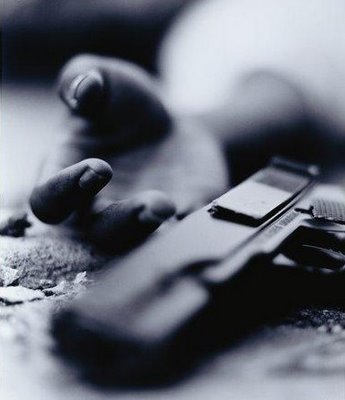 Suicidas
26
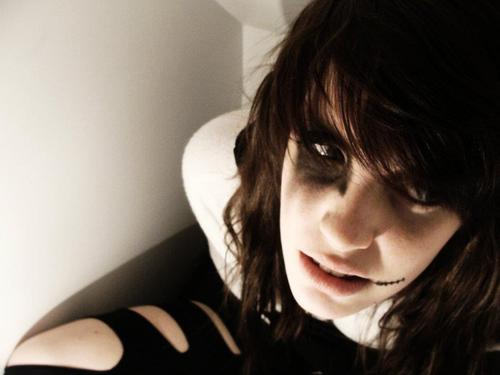 Dementados
27
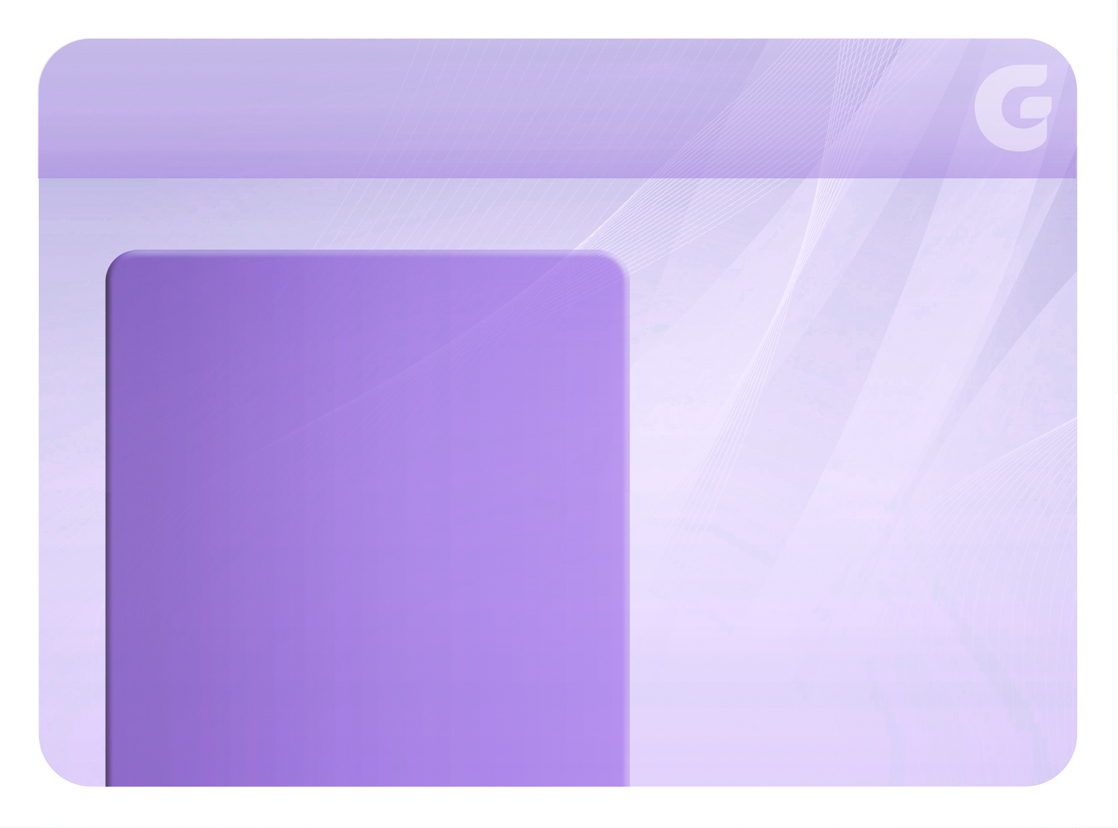 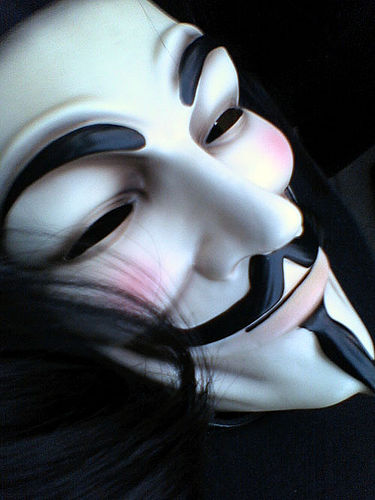 Vingativos
28
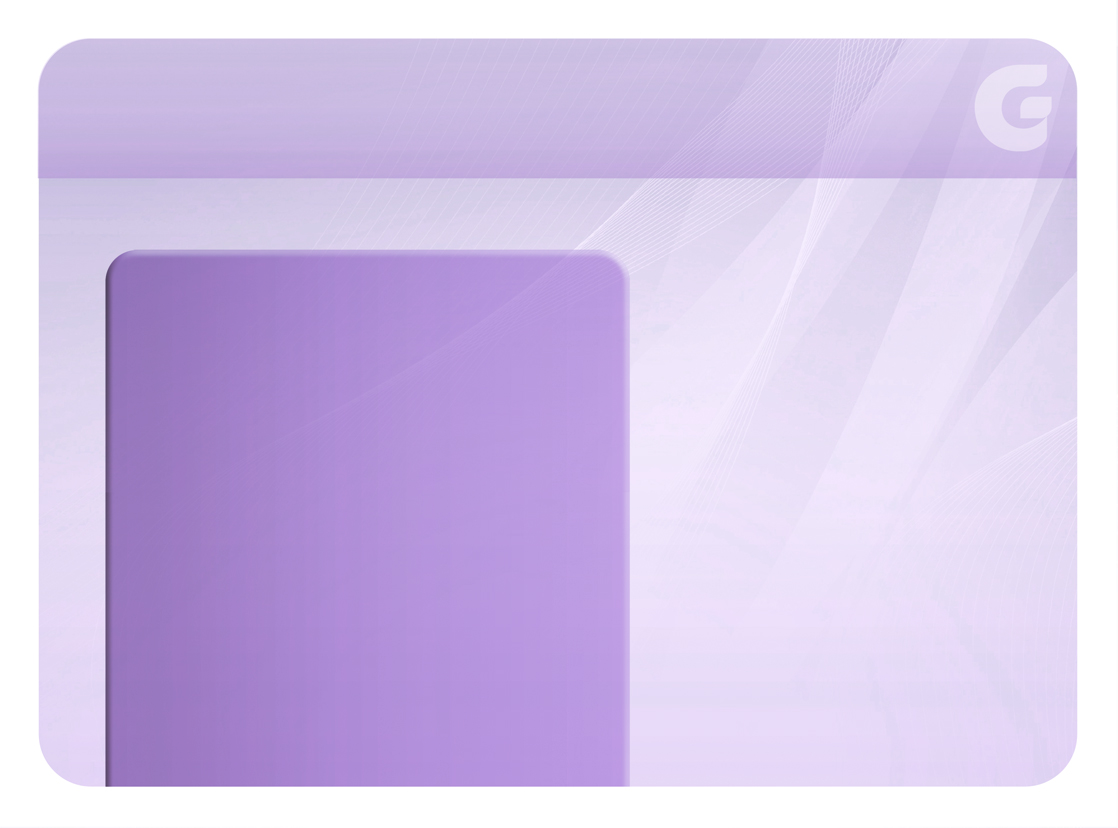 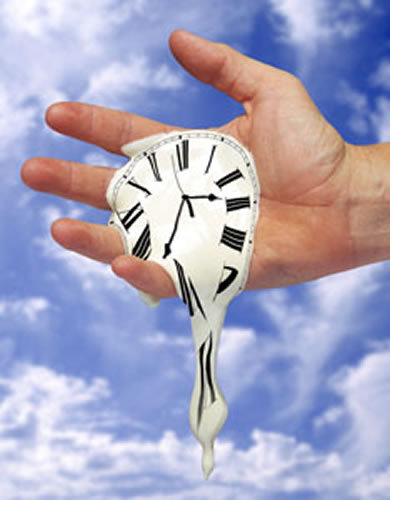 Que tomam
o tempo
da reunião
29
Irônicos
30
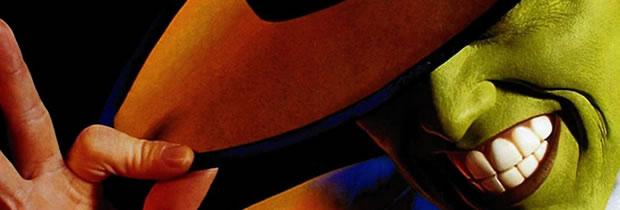 Zombeteiros
31
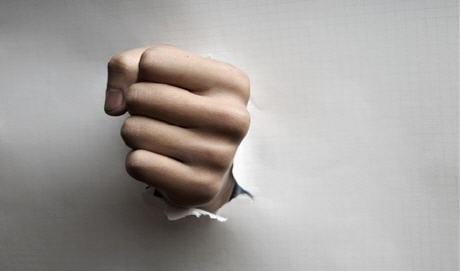 Desafiantes
32
Descrentes
33
Auxiliares de obsessores
34
Inimigos do Espiritismo
35
Mistificadores
36
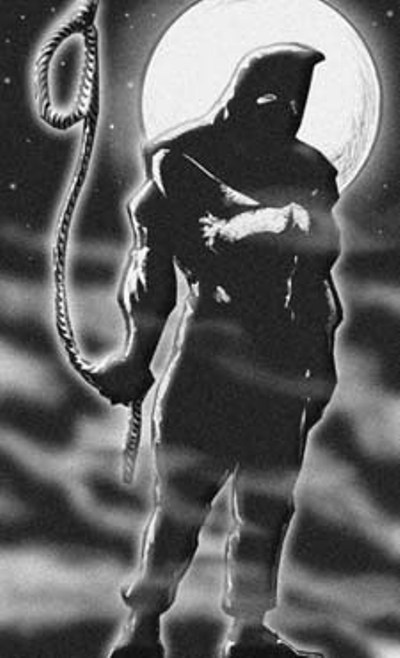 Que fazem sofrer
37
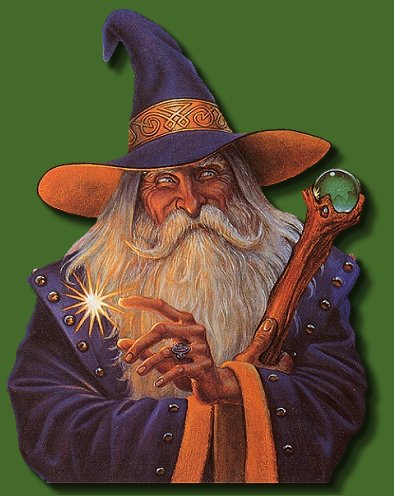 Ligados à magia
38
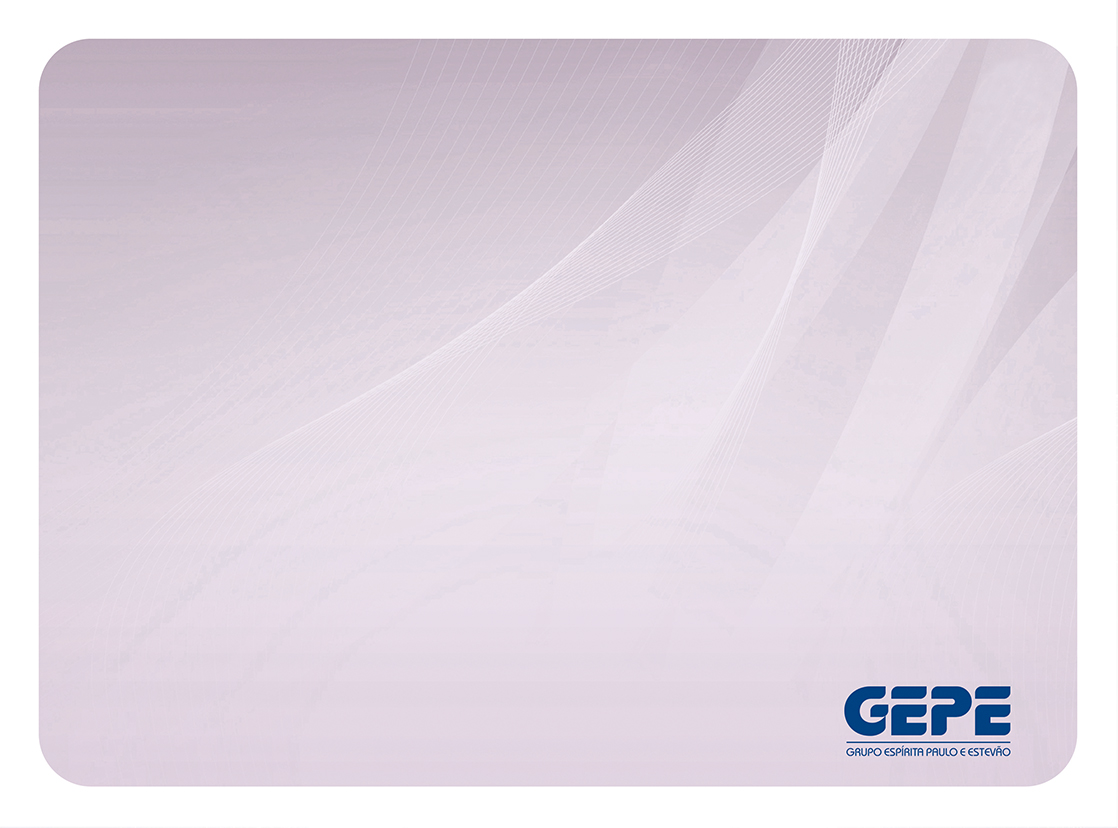 CRÉDITOS
Formatação: Aníbal Jorge Oliveira Albuquerque
Direção de Arte: Weyne Vasconcelos
Revisão: José Roberto Alves de Albuquerque
Colaboradores: Antônio Alfredo de Sousa Monteiro, Lisboa, Regina Célia Mesquita Gondim, Sônia Ponte
Fortaleza, janeiro de 2014
39